Новогодние украшения группы
Группа «Чиполлино»
Выполнили: Воронина О.Ю.
Канцулина О.Н.
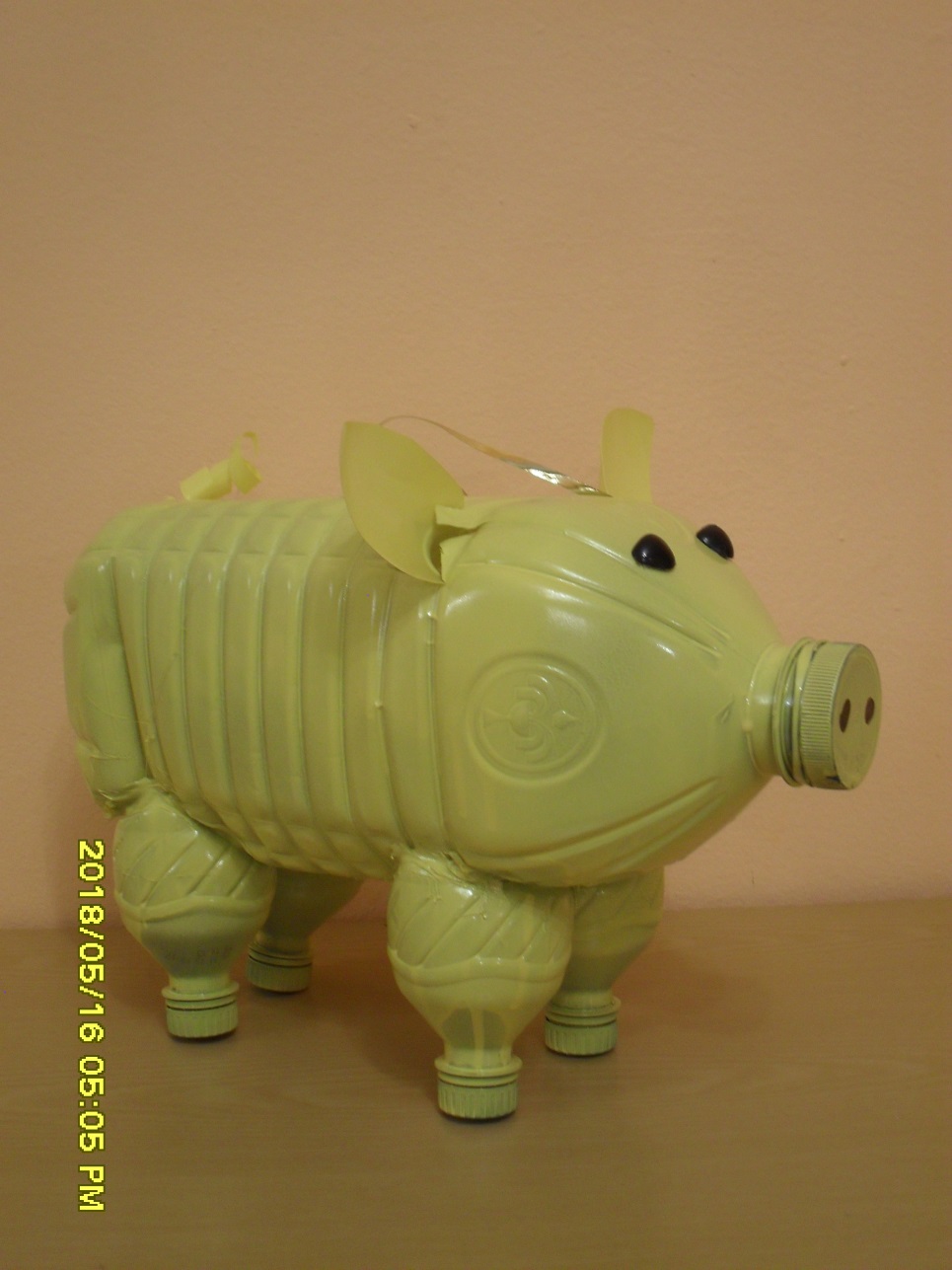 Дверь откроем в Новый год, Где нас Хрю успешно ждёт! Этот добрый поросёнок, Знает свою роль с пелёнок! Щедро нам достаток он, Принесёт со всех сторон!
Кочкина Соня
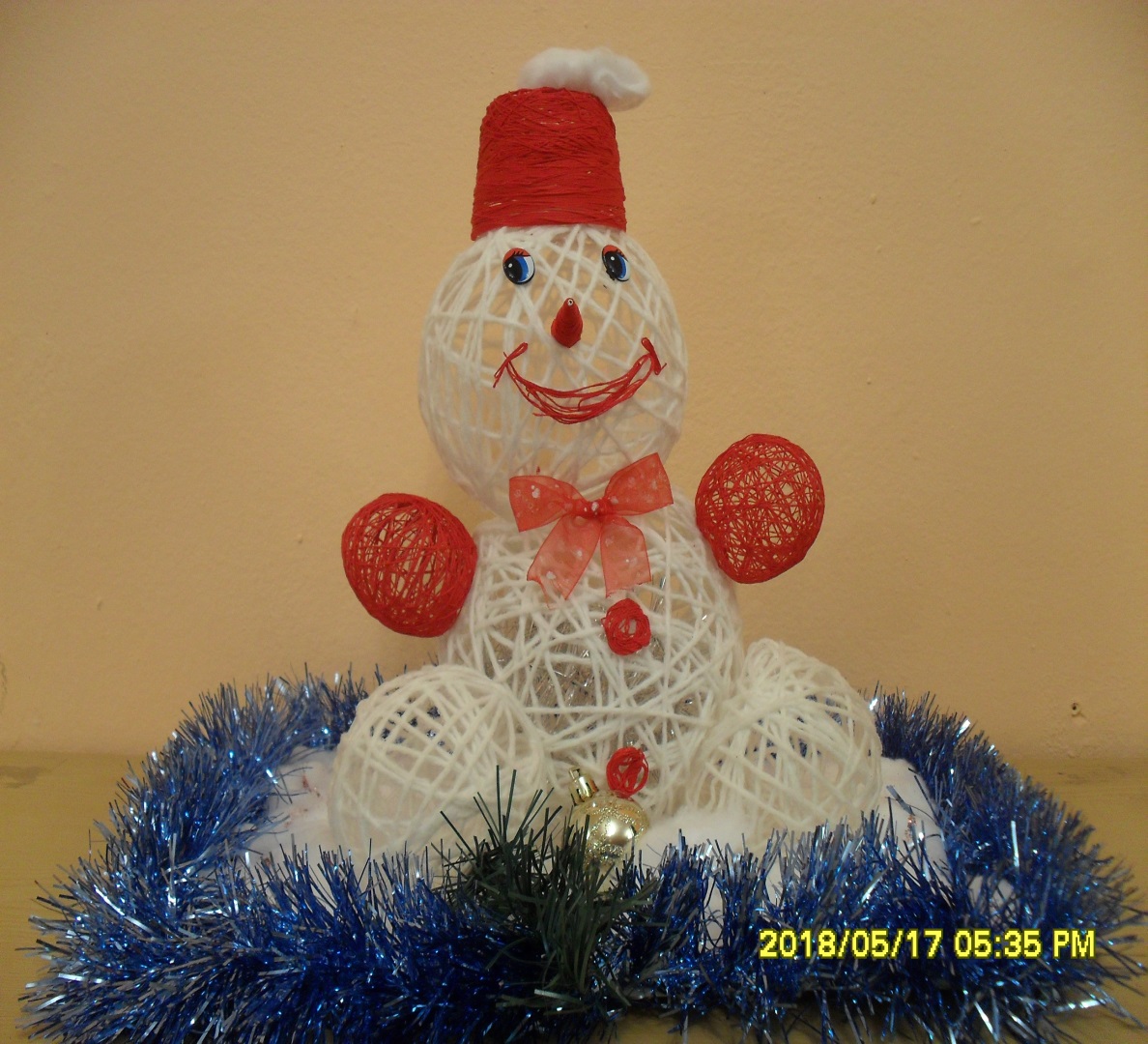 На дворе полно снежка.Я слепил снеговика.Руки, ноги, голова,Нос-морковка, глаза два.Нарисую краской рот. Пусть порадует народ!
Попонин Илья
Три шара, ведро, морковкаИ для глаз - два уголька;Палки-руки вставим ловко:Лепим мы снеговика.
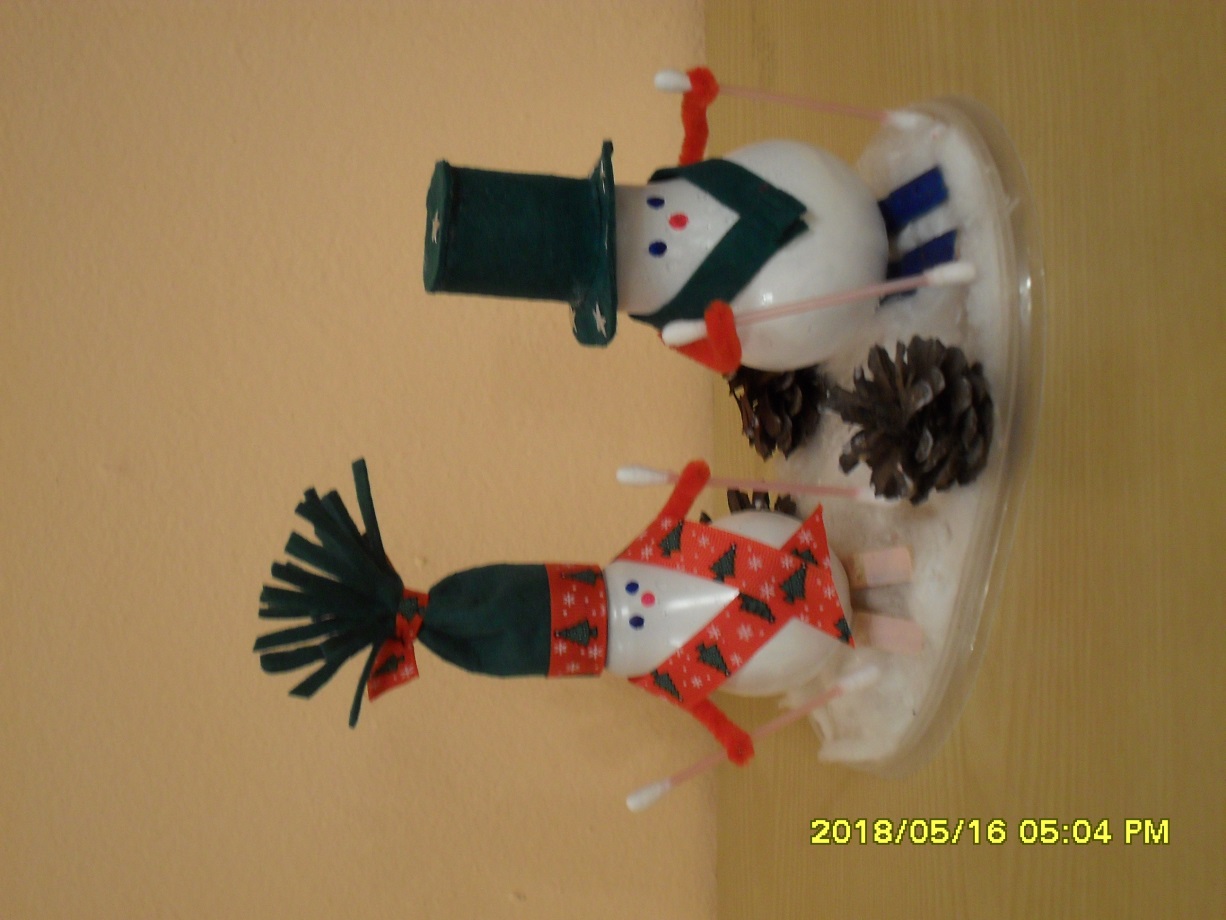 Пульнова Александра
Хороша Снегурочка – Платье и фигурочка.Станем с нею в хоровод,Вместе встретим Новый год!
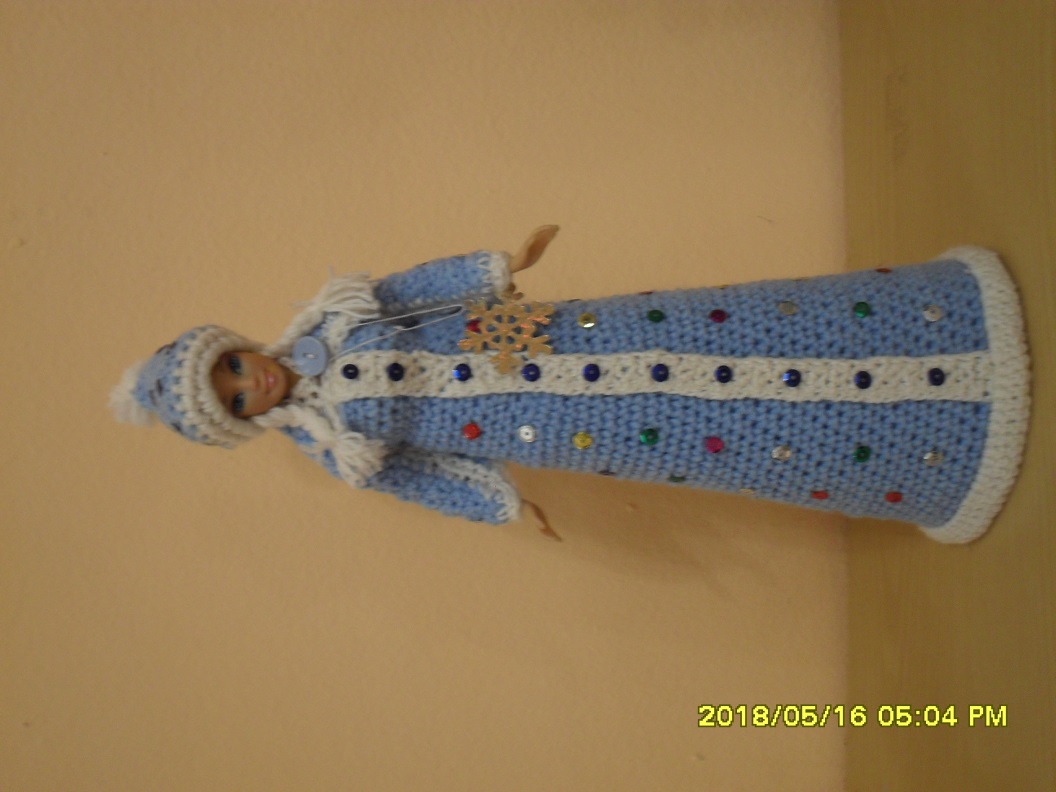 Беляева Александра
Тикают часики – тик и так,Не сидится нам ни как!Ждем свой праздник мы сегодня - Самый лучший - Новогодний!Ждем подарков и призов,Каждый рассказать готовСтихи, загадки, песенки,Чтоб праздник был чудесненький!
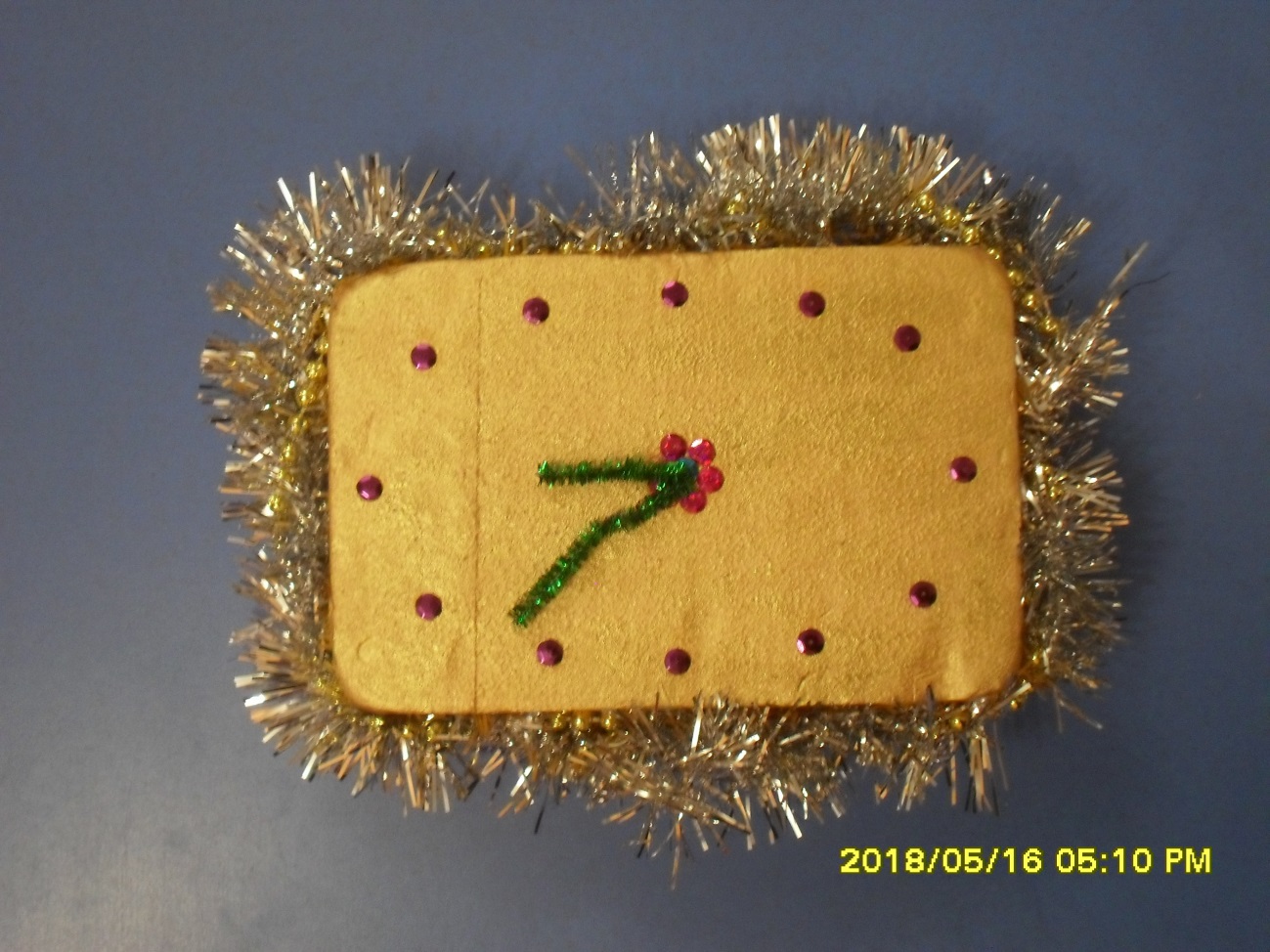 Калинина Полина
На весёлых детских ёлкахЧудеса блестят в иголках.Здесь, под ёлкой, в Новый годКаждый что-нибудь найдёт.Надо лишь заранееЗагадать желание!
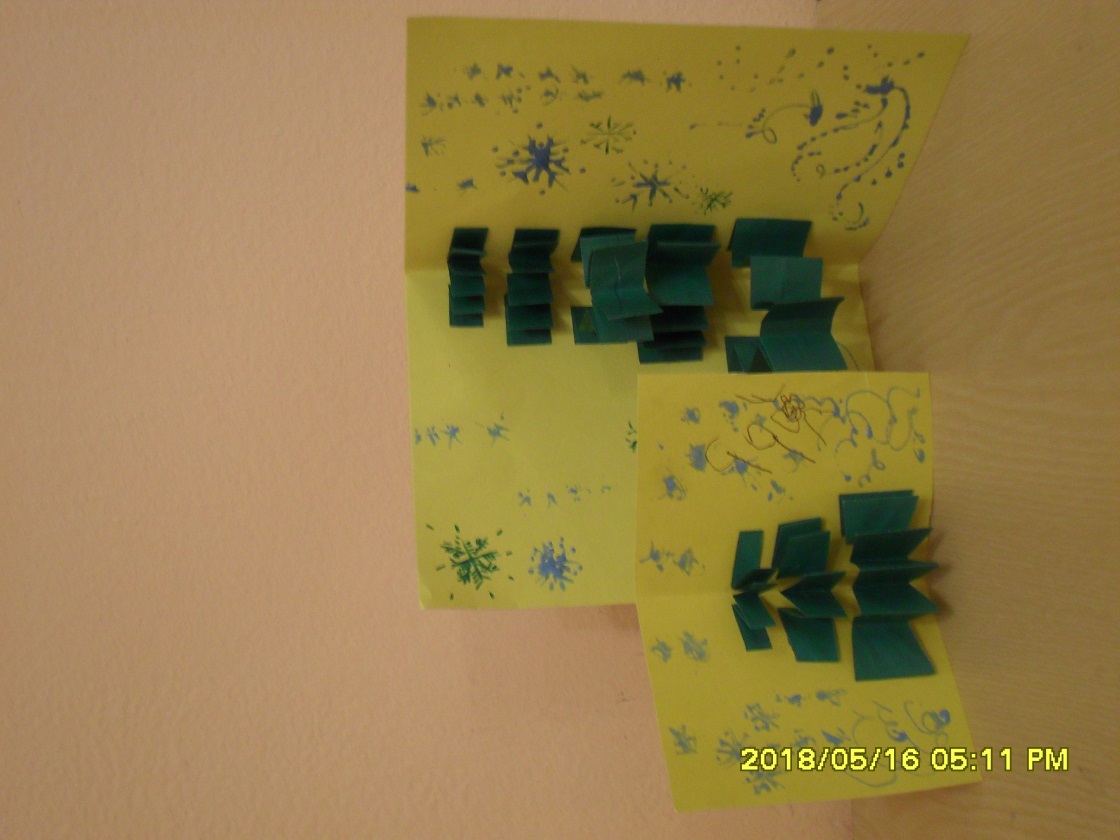 Бакинова Маша
Из ворот выходит кот,Сладко песенку поёт:- Я доволен, я не хмур,Солнце встало, мур-мур-мур!
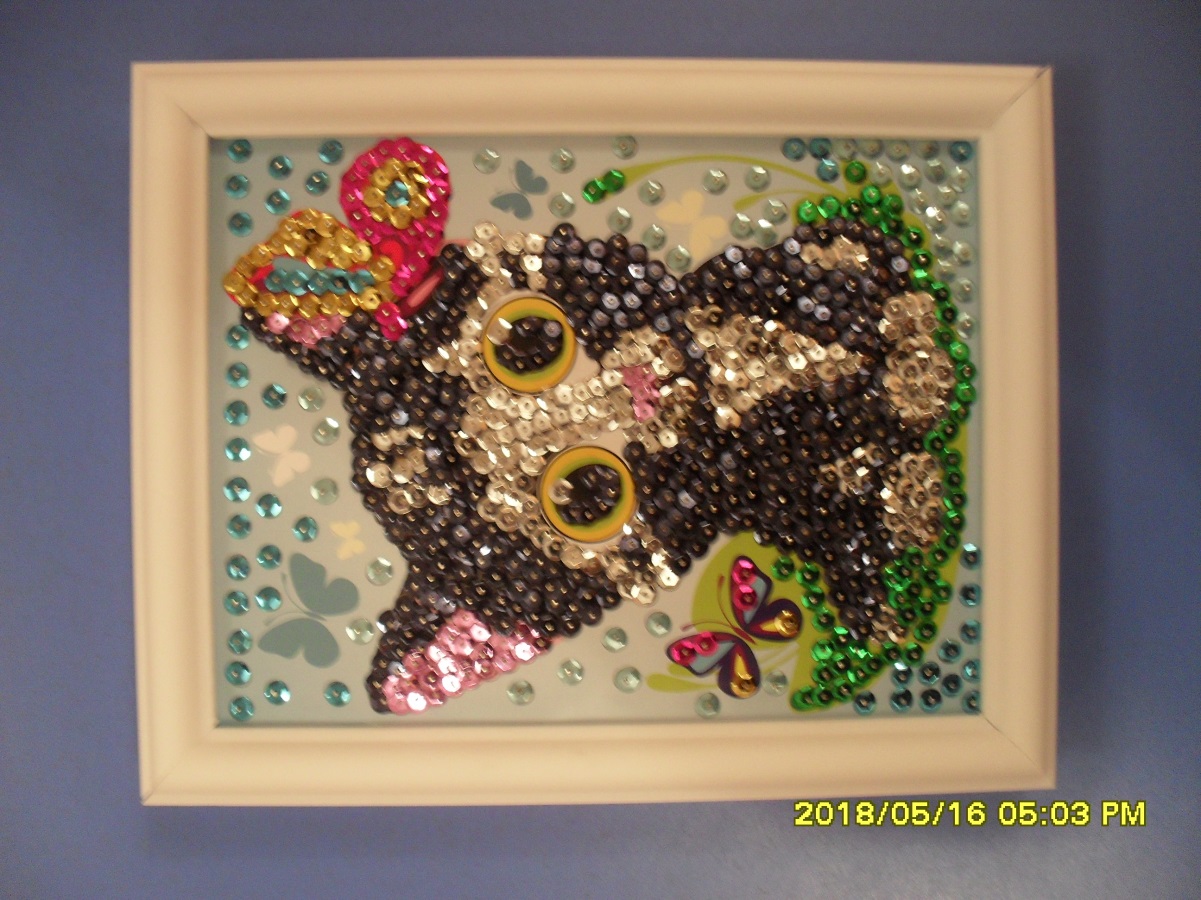 Богомолова Аня
Что за чудо, чудо-ёлка Все зелёные иголки, В бусинках и шариках, В жёлтеньких фонариках!
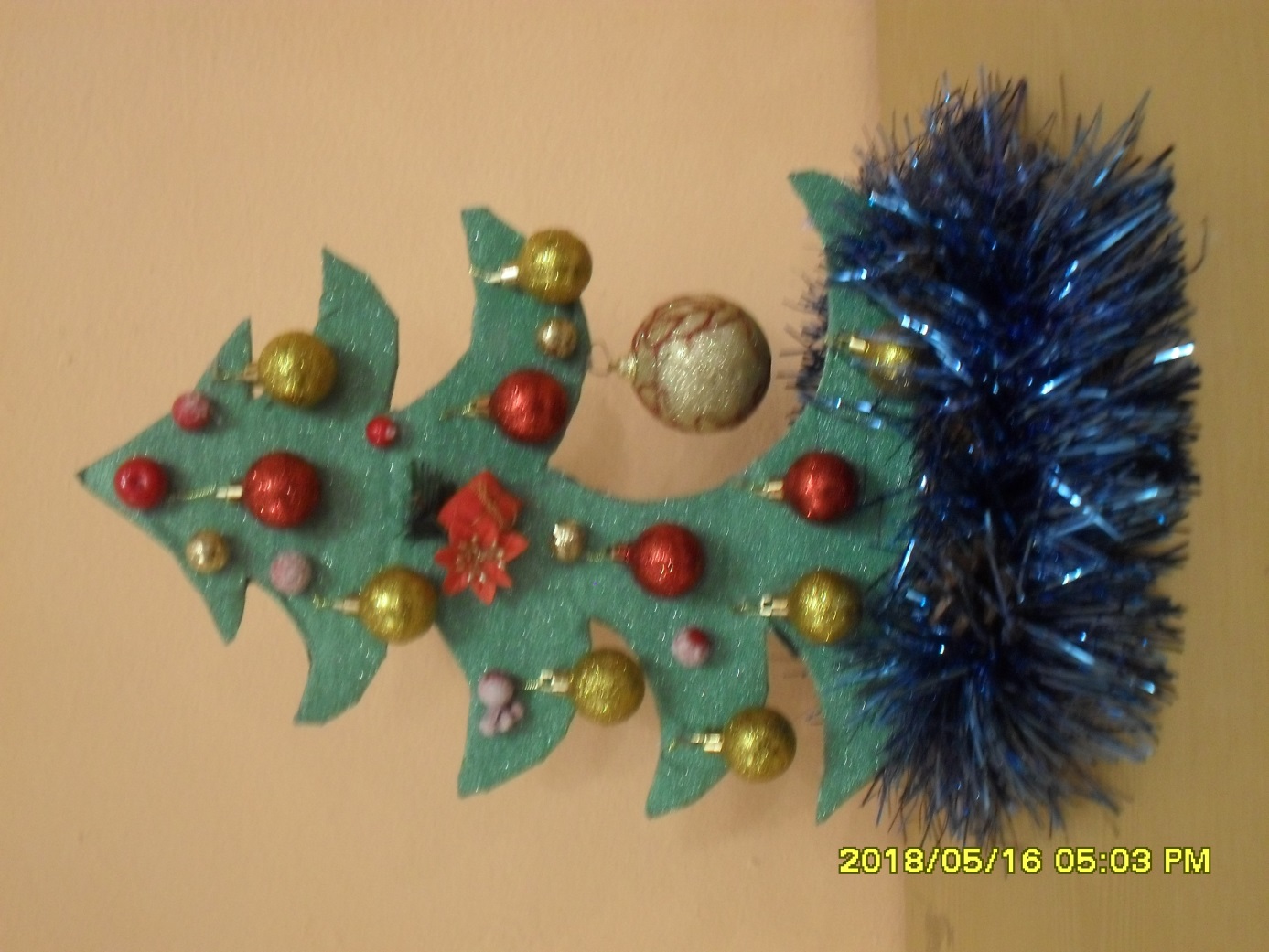 Дратцева  Настя
Лепим мы снеговика,Крутим гладкие бока!Эй! Ребята! С ним дружите,Нос - морковку подарите!Если прочь отступит стужа,Он растает – будет лужа...Но пока стоит на местеИ доволен, что мы вместе!
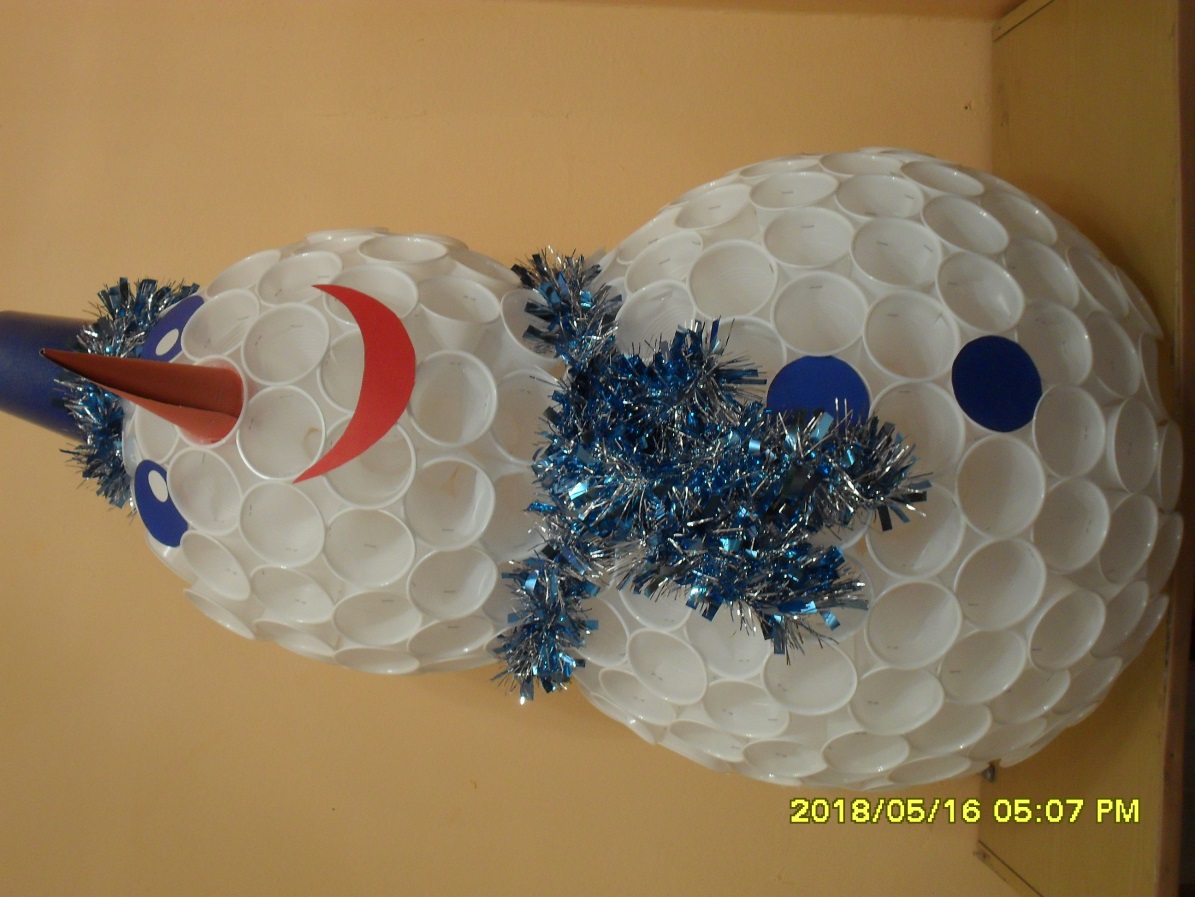 Раушкин Иван
На мохнатых колких лапахЕлка в дом приносит запах:Запах хвои разогретой,Запах свежести и ветра,И заснеженного леса,И чуть слышный запах лета.
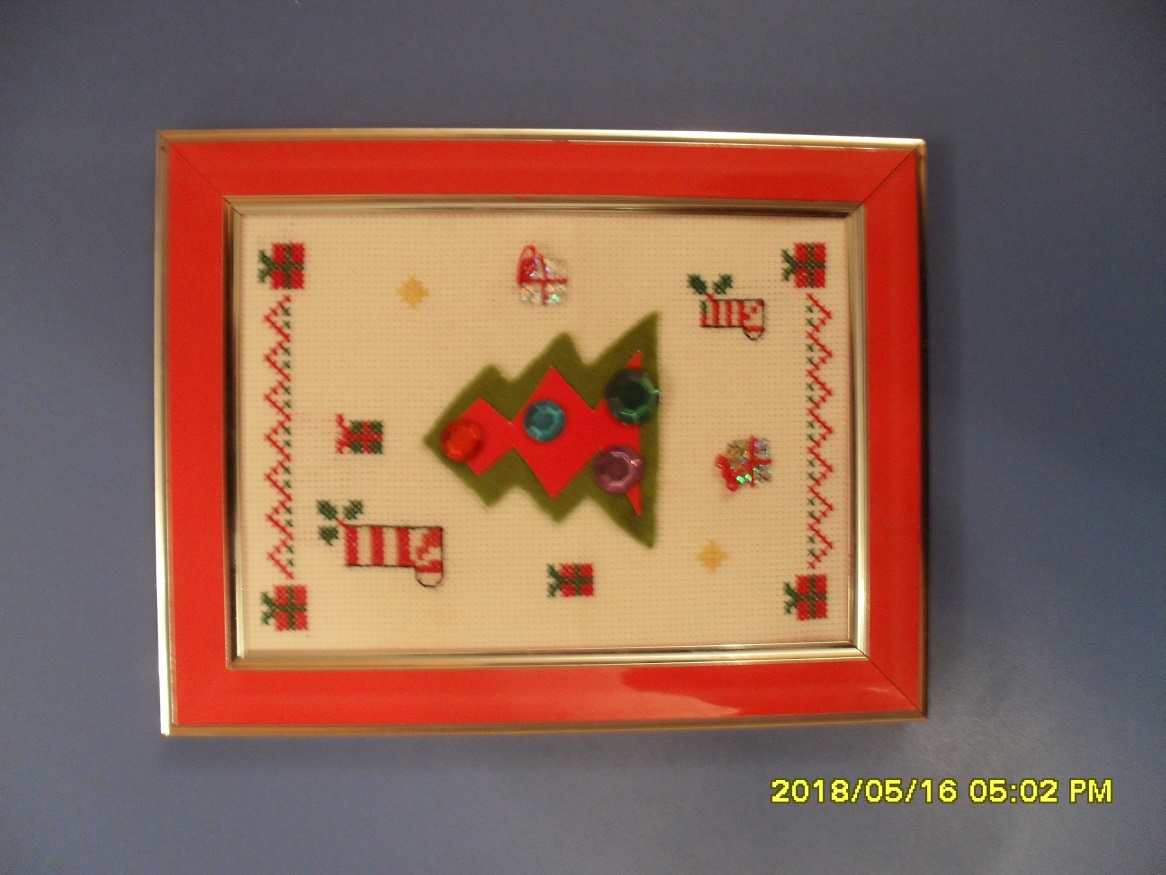 Солунина Злата
Ищет свежий ягельСеверный олень.По пустыне снежнойХодит целый день.
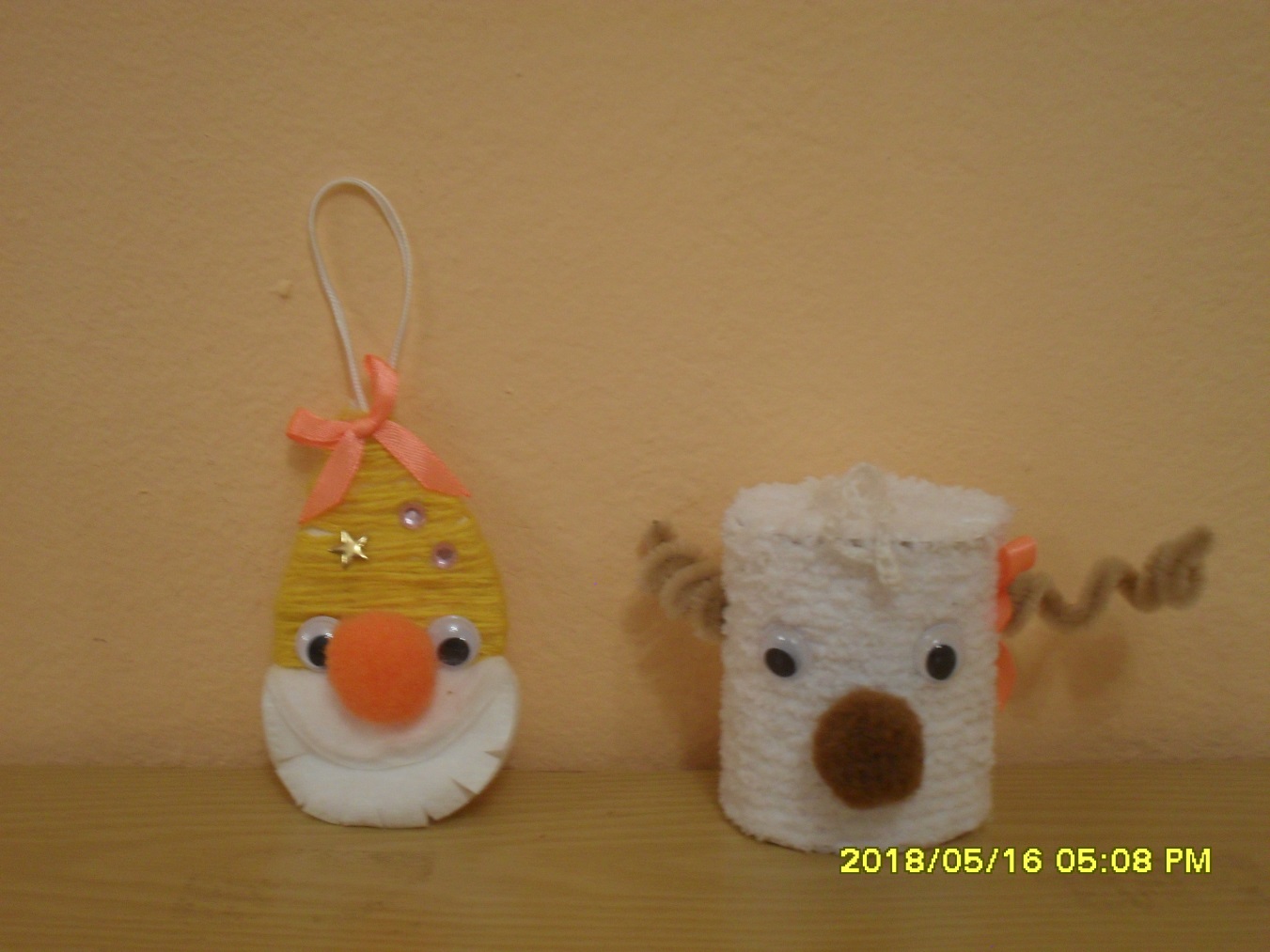 Хохлова Таисия
Причесалась ёлочка –К иголочке иголочка:Завтра праздник –Новый год!Ёлку в гостиГород ждёт.
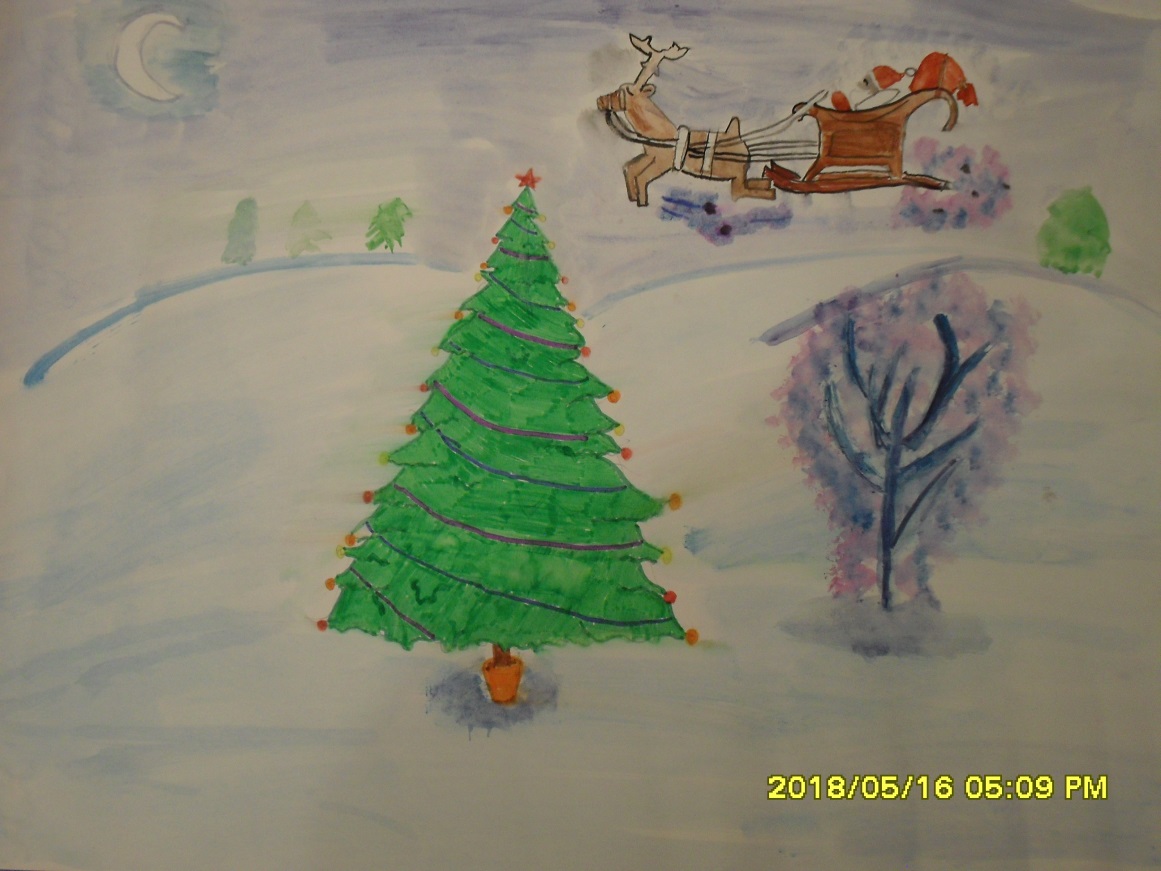 Лебедев Максим
Снеговик-снеговичок,Ты как гриб-боровичок,Крепенький и ладныйИ такой нарядный!
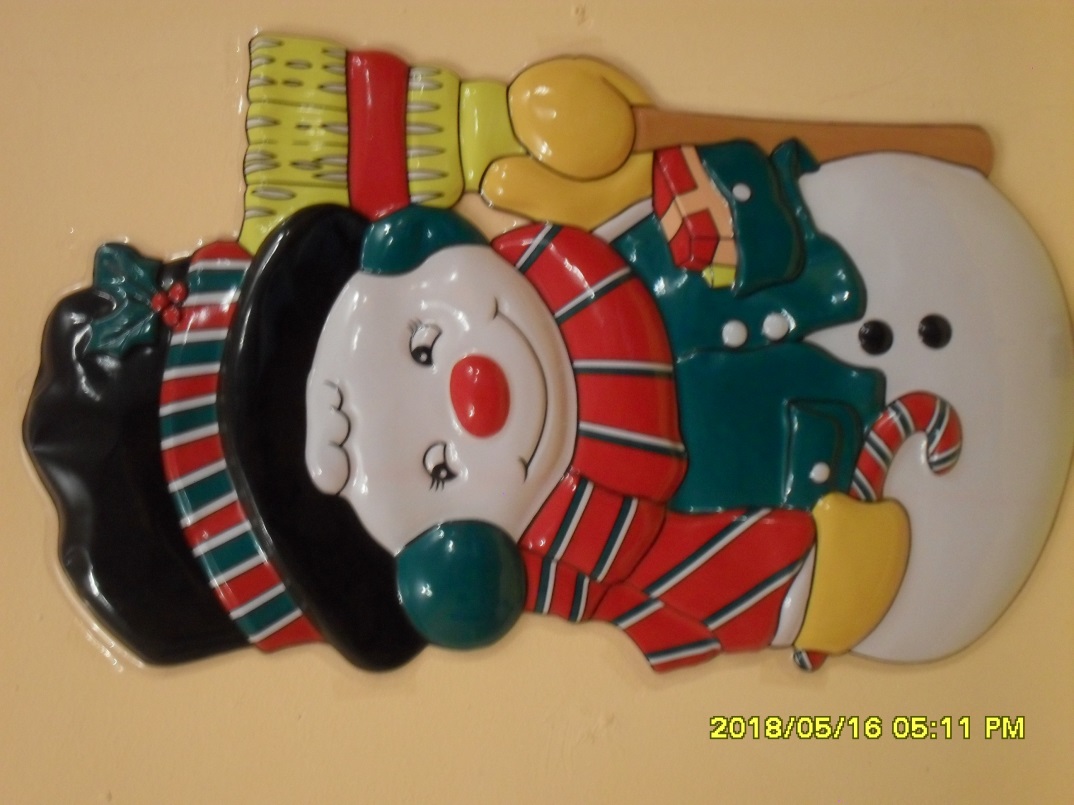 Дратцева Настя
Спасибо за внимание!